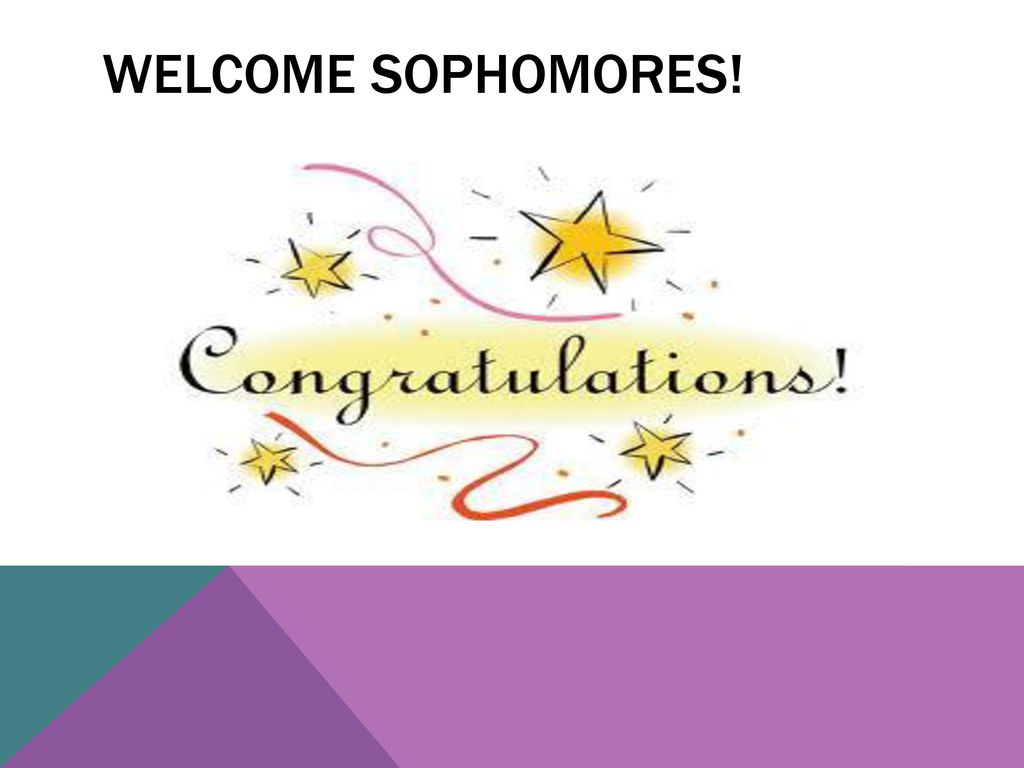 Literatura
Cotton, D., Faley, D. & Kent, S., (2012). Market Leader  Pre-intermediate Business English Course Book. Pearson Longman, UK
Rogers, J. (2012). Market Leader Pre-intermediate Business English Practice File. Pearson Longman, UK
Knjiga i radni list (od srede): fotokopirnica APOLO RICOH NS, PC APOLO u centru
ПРВИ СТРАНИ ПОСЛОВНИ ЈЕЗИК 2 ЕНГЛЕСКИ
Task B, page  10
notice period definition: 1. the period between the time that you are told about something and the time that it must happen or be done
Student A, role-play the phone calls, p. 132
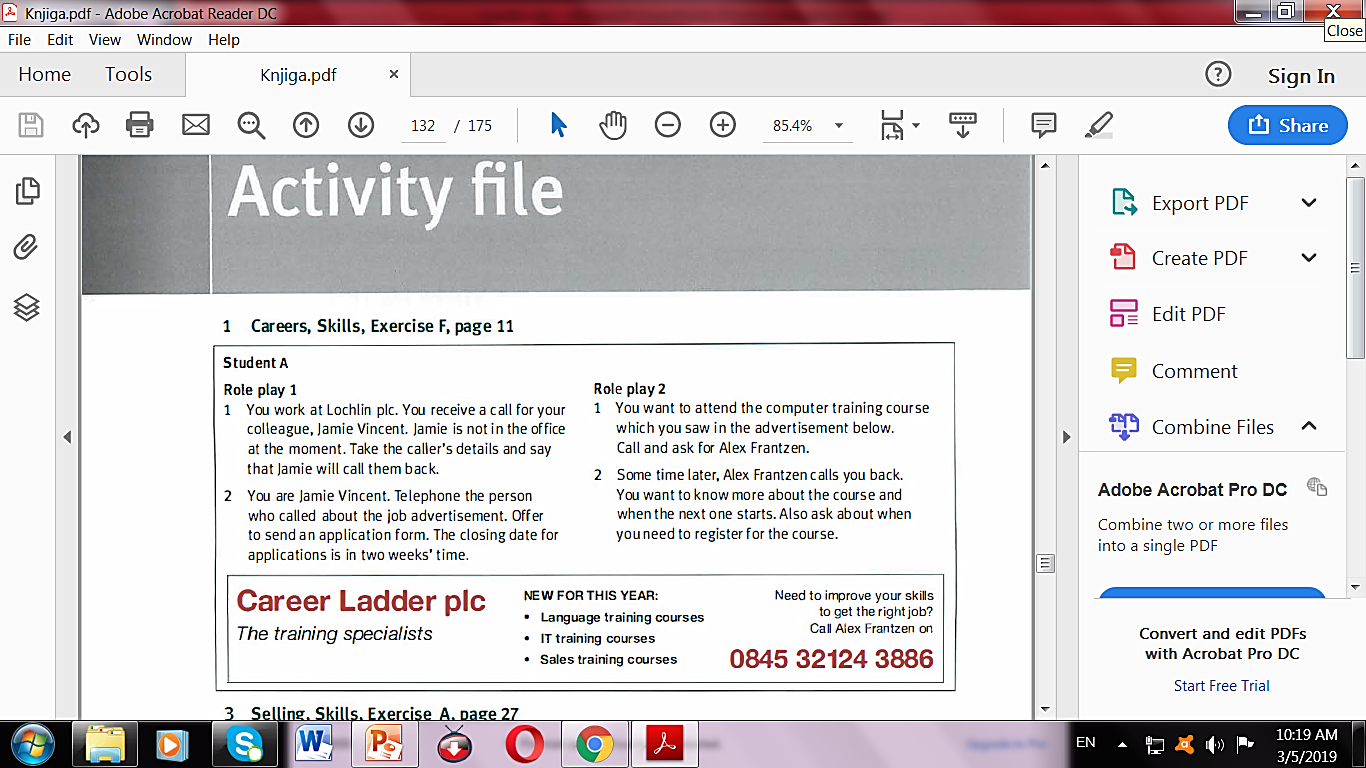 Student B, role-play the phone calls, p.136
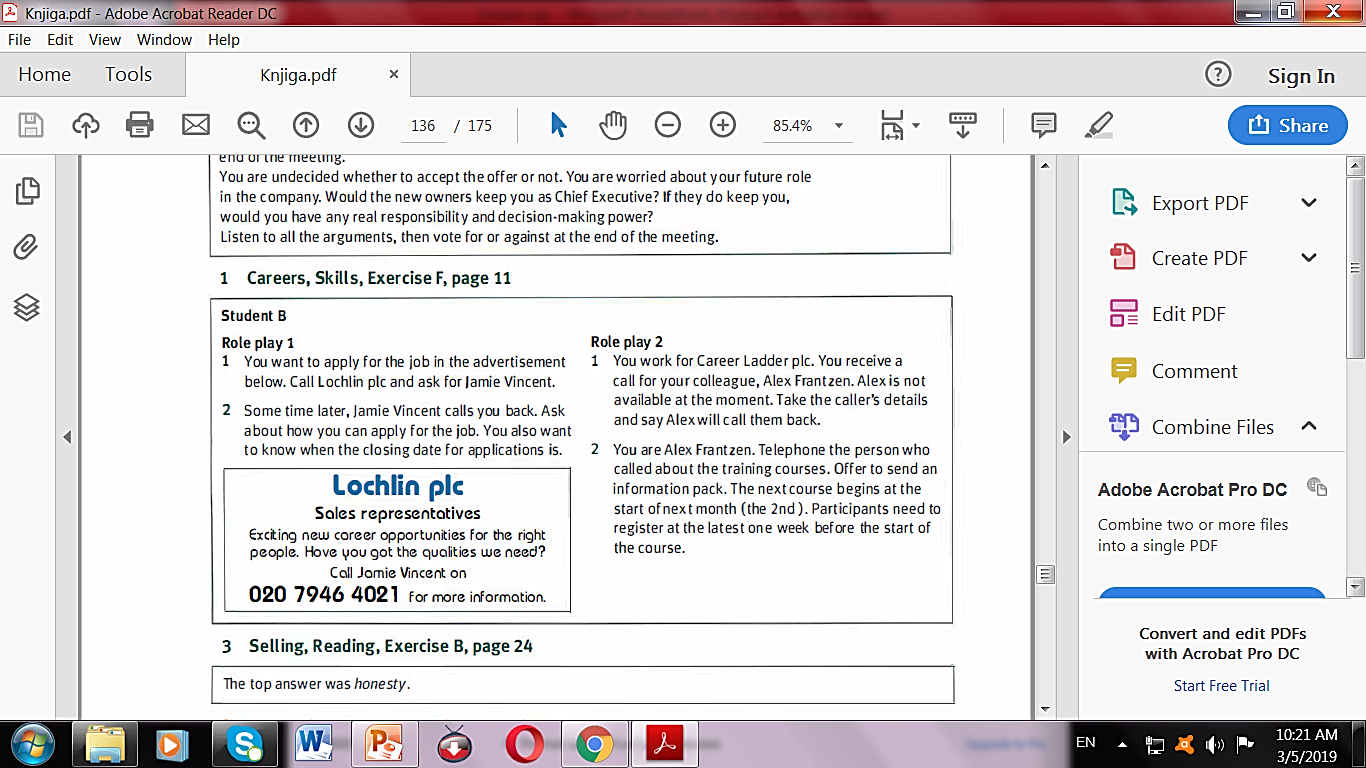 Pair-work
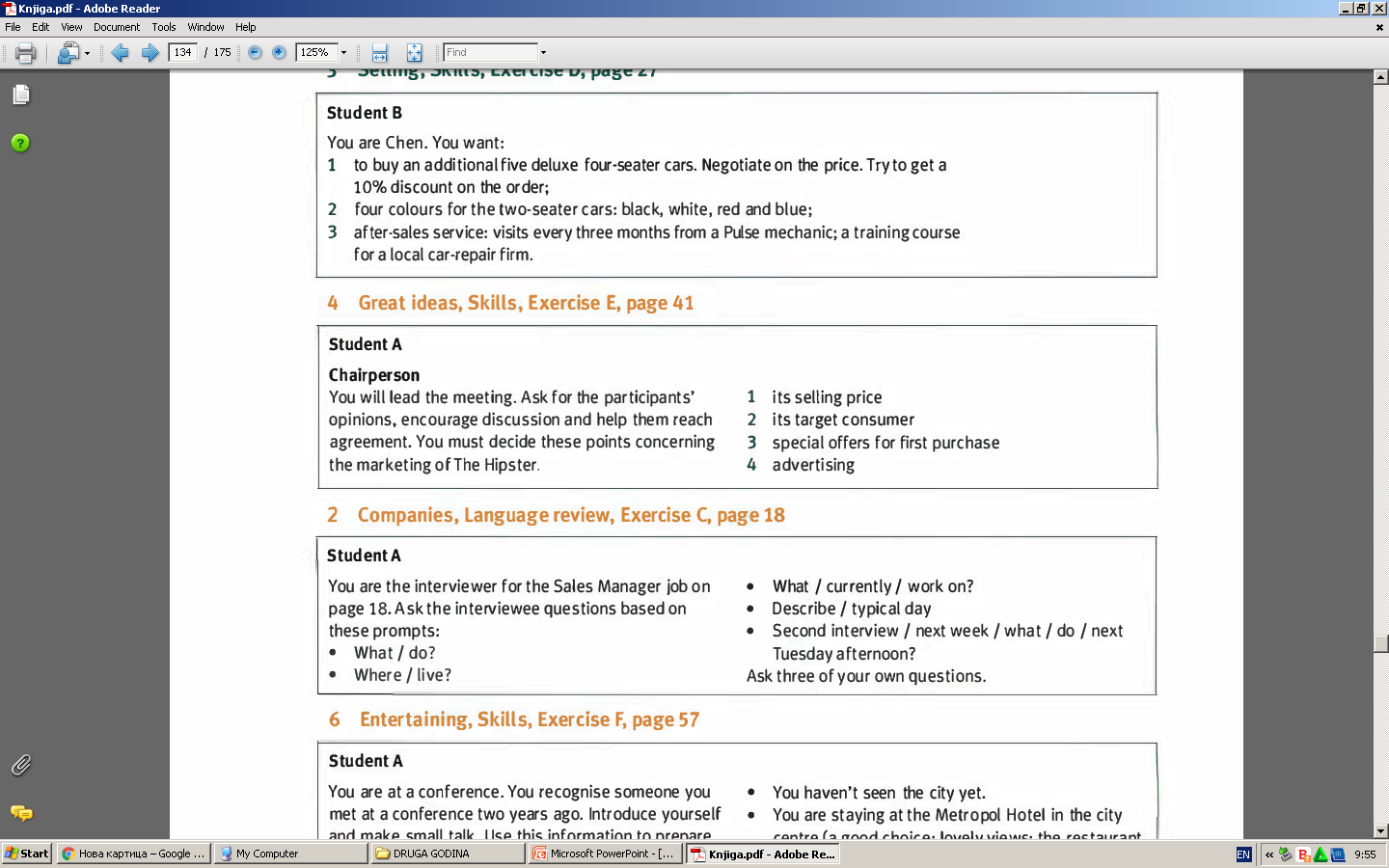 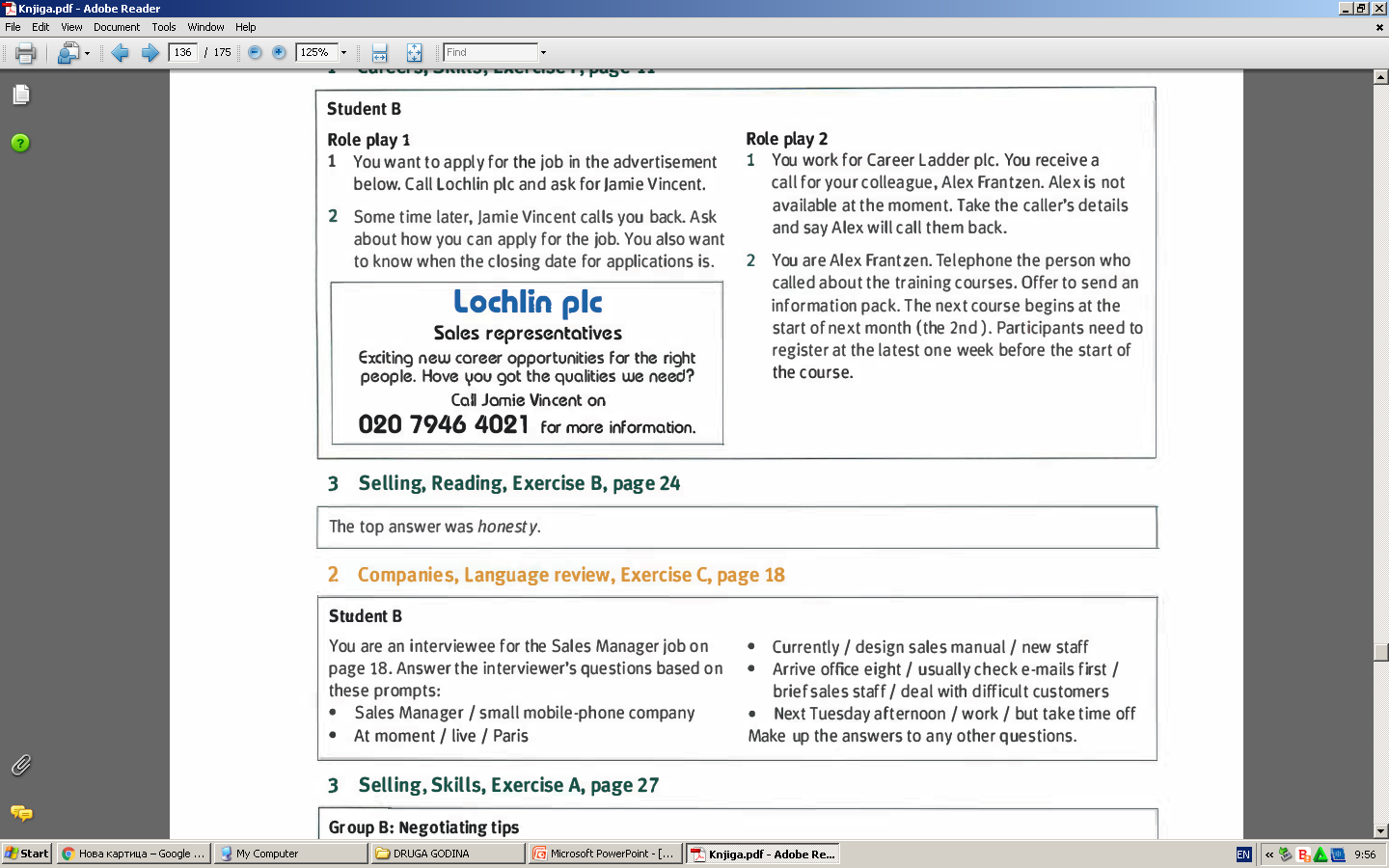 Topics
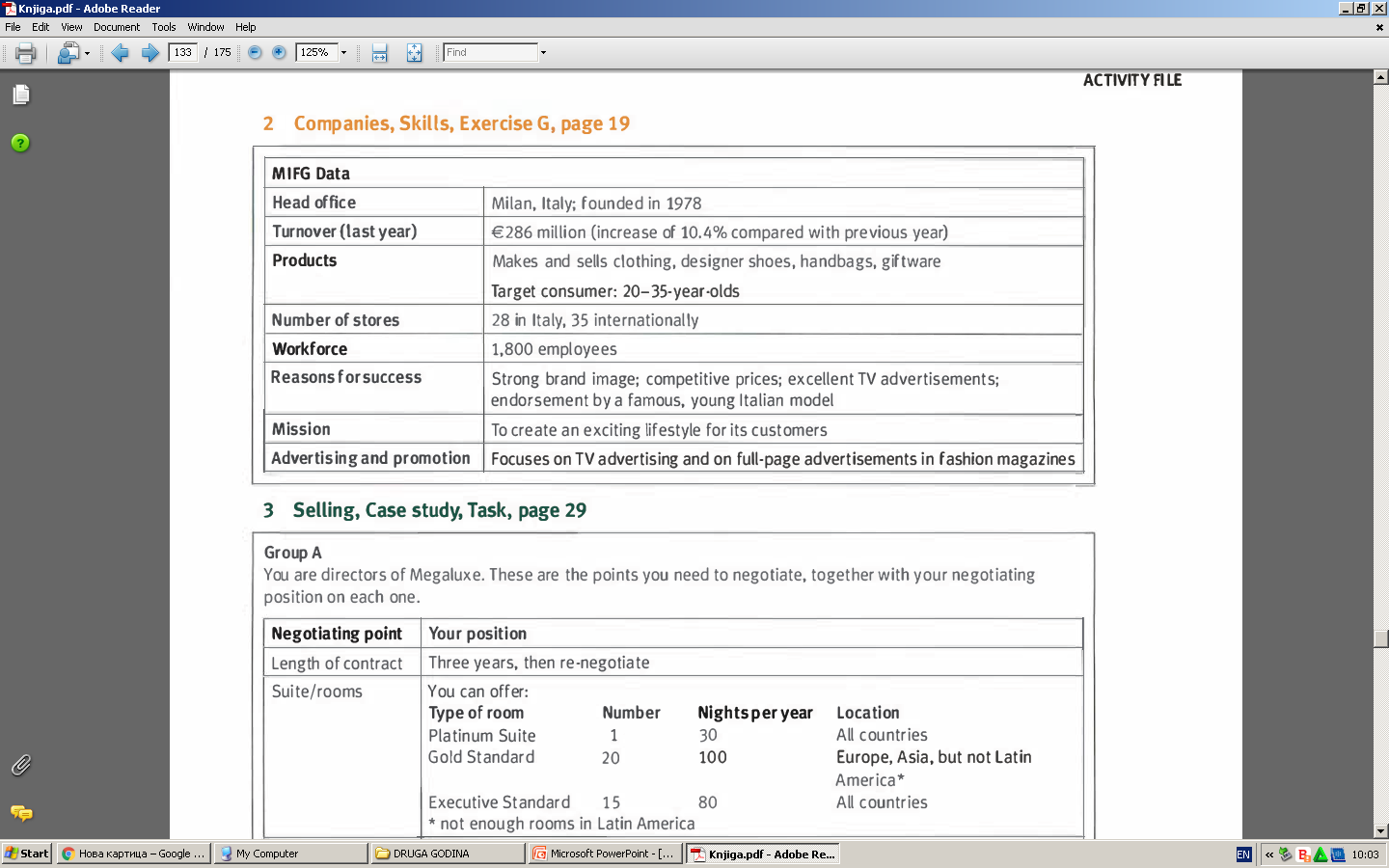 Thank you for your attention.See you next class.